UPR SubrecipientsRisk Monitoring
Marcos O. Pérez Beauchamp
Compliance Specialist
Session norms
Put your phone into silent, mute or vibrate mode
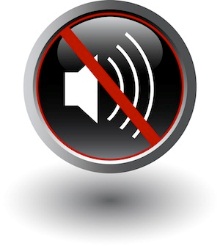 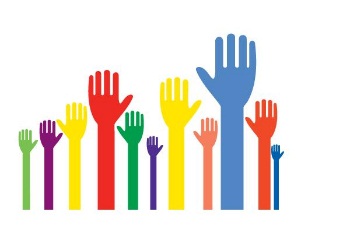 Questions related to a topic could be made during the presentation
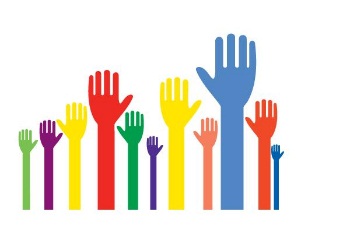 Question on a specific case will be answer at the end of the presentation
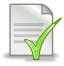 Training Materials will be available via google drive
Agenda
Basic Concepts
Subrecipient Monitoring Background
Subrecipient Monitoring Guide
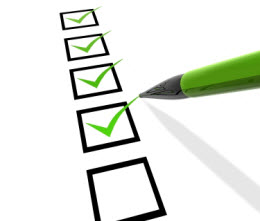 Basic Concepts
Finance Office circular 16-17
Approved in september 28, 2015, amended on june 30, 2016.
Differentiates the contract requirements of grants agreements between UPR units from grants agreements with external entities.
Defines the accounting for grant agreements between UPR units.
Establishes the “Intercampus Subaward Agreement” as the official UPR document to be used to formalized grants agreements between UPR units.
Basic Concepts
2 CFR 200 (Uniform Guidance)
Subparte A – Acronyms and definitions (2 CFR 200.0 – 200.99)  
Subparte B – General Provisions (2 CFR 200.100 – 200.113)
Subparte C – Pre-award Requirements and Contents of Federal Awards (2 CFR 200.200 – 200.212)
Subparte D – Post Federal Award Requirements (2 CFR 200.300 – 200.345)
Subparte E – Cost Principles (2 CFR 200.400 – 200.475)
Subparte F – Audits Requirements (2 CFR 200.500 – 200.520)
Appendix
5
Basic Concepts
Cost Principles (2 CFR 200 Subpart E)
Establishes standards for the allowability of costs.
Provides detailed guidance on the cost accounting treatment of costs as direct or F&A costs.
Sets allowability and allocability principles for selected items of cost.
Applicability of a particular set of cost principles depends on the type of organization (regardless whether domestic or foreign) making the expenditure.
Basic Concepts
Cost Principles Aplicability:
Basic Concepts
Cost Principle Example:
A for-profit organization collaborating with a university recipient would be subject to the cost principles for commercial organizations (48 CFR 31.2), while the university would be subject to the cost principles for Institutions of Higher Educations (2 CFR 200).
Basic Concepts
200.86,   Recipient - Non-Federal entity that receives a Federal award directly from a Federal awarding agency to carry out an activity under a Federal program.
200.74, Pass-through entity - Non-Federal entity that provides a subaward to a subrecipient to carry out part of a Federal program.
200.93, Subrecipient - Non-Federal entity that receives a subaward from a pass-through entity to carry out part of a Federal program.
200.23, Contractor (replaces term “vendor”, used in A-133) - means an entity that receives a contract.
Types of Agreements
200.201, Pass-through entity must decide on the appropriate instrument for the Federal Award: 
200.51 - Grant agreement 
200.24 - Cooperative agreement 
200.22 - Contract
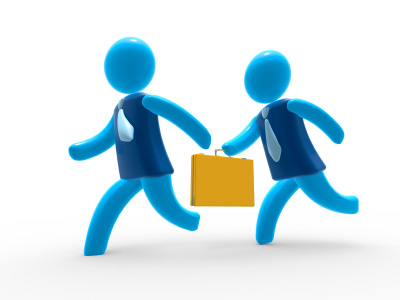 Fixed Amount Awards
Fixed amount awards (New) (See 200.332 and 200.45) 
Requires prior approval from Federal awarding agency
Payments are based on meeting specific requirements of the Federal Award
Accountability is based on performance and results
Award amount is negotiated using cost principles as a guide (Up to Simplified Acquisition Threshold (currently $150,000))
No governmental review of the actual costs incurred
Subaward vs. Contract
Subrecipient Risk Monitoring Background
2 CFR Part 200 establishes the uniform administrative requirements, cost principles and audit requirements for federal awards. The requirements also include responsibilities of federal awarding agencies and pass-through entities in awarding, monitoring, and closing out of grant awards.
Subrecipient Risk Monitoring Background
Regarding risk monitoring of subawards, the 2 CFR 200, section 200.331 (6)(b) indicates the following need: “Evaluate each subrecipient’s risk of noncompliance with Federal statutes, regulations, and the terms and conditions of the subaward for purposes of determining the appropriate subrecipient monitoring described in paragraph (e) of this section, which may include consideration of such factors as...”
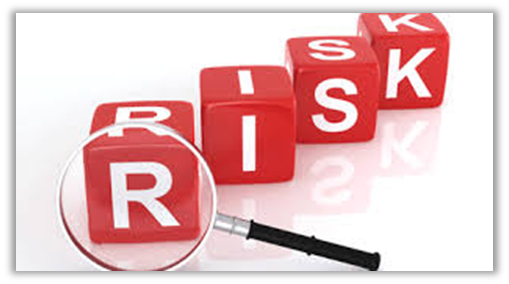 Subrecipient Risk Monitoring Background
200.331(6)(e), “Depending upon the pass-through entity’s assessment of risk posed by the subrecipient (as described in paragraph (b) of this section), the following monitoring tools may be useful for the pass-through entity to ensure proper accountability and compliance with program requirements and achievement of performance goals... “.
Providing subrecipients with training and technical assistance
Performing on-site reviews
Subrecipient Risk Monitoring Background
200.331(h), Pass-through entities must consider taking enforcement action based on noncompliance, including: 
Temporarily withholding cash payments pending correction
Disallowing all or part of the cost
Wholly or partly suspending the award
Recommending suspension/debarment to federal awarding agency 
Withholding further federal awards 
Other remedies that may be legally available
Subrecipient Risk Monitoring Background
200.339, The pass-through may terminate the award for “cause” with notice and opportunity for hearing (200.340 and 200.341)
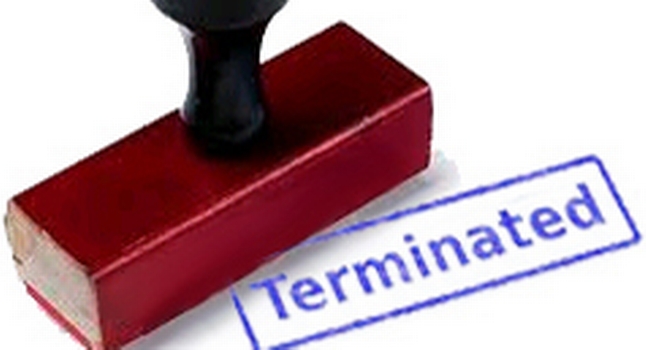 Who must comply?
These are to be fulfilled for financial management systems, procurement, reports and records, and grant closeouts for non-federal entities. The requirements also include responsibilities of federal awarding agencies and pass-through entities in awarding, monitoring, and closing out of grant awards.
Subrecipient Monitoring Guide
Designed for subawards that are subject to federal and/or agency-specific regulations established by the federal prime sponsor.
Monitoring procedures should be determined by the PI and administrators based on the nature of the grant and the perceived risk associated with the subrecipient.
Subrecipient Monitoring Guide
Collection of documents to assist administrators at the responsible offices and central level with subrecipient monitoring.
Additional monitoring efforts should always be implemented if there is any question about the subrecipient’s ability to ensure proper use and financial management of sponsor funds during any stage of the award.
Subrecipient Monitoring Guide
Based on:
Various US Intensive Research Universities procedures
Federal Demonstration Patnership  
UPR Peer reviews
Review of related policies used on UPR units
Subrecipient Monitoring Guide Award Stages
Initial Award Stage
Includes proposal through award set-up.
The goal of subrecipient monitoring efforts at this stage is to ensure that the subrecipient is capable of compliantly spending the federal funds and meeting the project goals.
A risk assessment should be performed to assess the potential risk level of a subrecipient.
Initial Award Stage
A questionnaire relating to the organization’s financial and management strength can be completed internally or by the subrecipient.
The results of the risk assessment should be used to determine the frequency and scope of subrecipient monitoring.
The monitoring plan should include strategies to mitigate potential risks of non-compliance
Subrecipient Profile Questionnaire
The questionnaire is used to help determine a subrecipient organization’s financial and management strength, which helps assess risk and dictates the monitoring plan for subrecipients.
The questionnaire can be completed by the subrecipient or by the UPR responsible office before an agreement is made with the subrecipient.
Questions may be omitted or added to obtain information most useful for developing a monitoring plan.
Subrecipient Profile Questionnaire (Cont.)
Address and contact information
Company Information
Type of organization
Fiscal year
Organization classification
Name of designated federal cognizant agency, if applicable
Negotiated Federal Facilities and Administrative rate
Internal policies
Contact information
Required to comply with the 2 cfr 200, Subpart F-Audit Requirements (Single Audit)
Does the organization have a financial management system that provides records that can identify the source and application of funds for award-supported activities?
Does the financial system provide for the control and accountability of project funds, property, and other assets?
Subrecipient Risk Assessment Evaluation Form
Used by responsible offices to assess the level of risk posed by the subrecipient.
The form focuses on federal and federal flow-through funds and should not be used for external funds other than that.
The form is organized into four separate sections:
Threshold Questions
Other Considerations
Institutional Questions
Project Specific Questions
Subrecipient Risk Assessment Evaluation Form (Cont.)
Threshold Questions
Intended to quickly identify the highest risk candidates: debarred or suspended, lack of COI policy, and the existence or not of an established accounting system, and acceptable procurement system.
If the subrecipient is identified as debarred or suspended, on the SAM system, and the UPR still need to make an agreement with this specific subrecipient, then it is required to obtain prior approval from the prime sponsor.
Subrecipient Risk Assessment Evaluation Form (Cont.)
Other Considerations
Intended to assess risk that may or may not result in additional language in the subaward.
Institutional (Subrecipient) Questions (Scored)
These questions focus on institutional characteristics of the subrecipient and are independently scored.
For institutions that receive $750,000 or more in federal funds, this institutional score should be static during the year, but may change after their single audit has been completed.
For institutions under the $750,000 threshold, this number may change during the year.
Subrecipient Risk Assessment Evaluation Form (Cont.)
Project Questions (Scored)
Focus on the characteristics of the project and are independently scored.
Scoring Methodology
A subaward with another UPR campus or unit should be considered as low risk.
Subaward may be considered as lower risk if it receives an institutional score of at most 9, a project score of at most 13, or a combination total of institutional and project score below 26.
An institutional score over 9, a project score over 13, or total combined score equal or above 26 constitute a higher risk subaward.
Risk Levels / Lower Risk
Risk Levels / Higher Risk
Ongoing Monitoring
Includes activities undertaken to monitor the subrecipient’s administration, billing and scientific progress as well as on-going risk assessments (i.e. review of annual audit findings).
Frequent communication between the PI, responsible offices staff and research administrators at UPR and the subrecipient institution is essential to ensure a compliant and successful collaboration.
Charges appear reasonable and progress to date for the project.
Ongoing Monitoring
To ensure proper use of sponsor funds, the invoices must be monitored for completeness.
Best practice dictates documenting all efforts related to subrecipient monitoring.
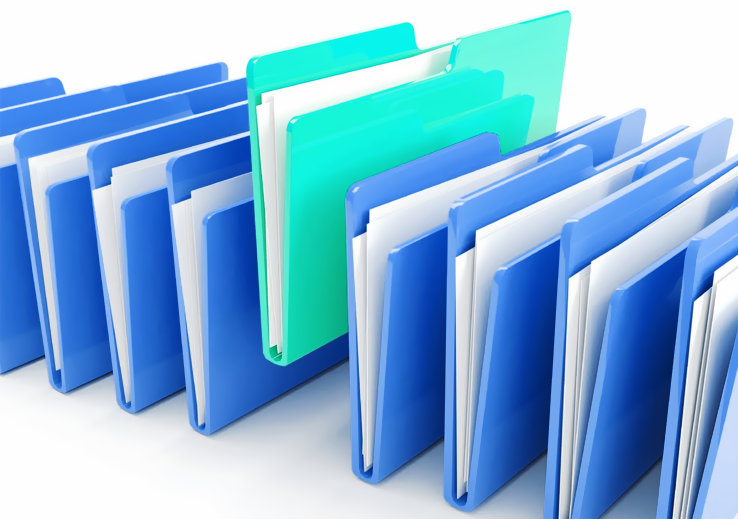 Guide for review of subaward invoices
Allowability
Expenses included in the subaward budget?
Are the expenses in the agreement consistent with the programmatic plan
PI approval signature
Expenses incurred timely
Not invoicing for amounts over the approved budget
Invoicing based on actual expenses only
Invoice total  correct?
Facilities & Administration (F&A) costs calculated correctly
Invoice signed by an authorized institutional official?
Subrecipient Monitoring Record
Scheduled Reporting Dates (based on the terms of the grant award)
Informal Progress Reports Completed
Other Communications
UPR info
Subrecipient info
Sub-Award Period of Performance
Project Invoicing Frequency
Name and position of the person of the UPR responsible for overseeing this record
Subaward Closeout
Includes activities related to ensuring that the work was performed and properly billed
The responsible office had the responsibility to ensure that all documentation related to project performance and financial obligations are received
Verifying final invoice and reviewing all technical/financial reports to ensure that the subrecipient provided all project deliverables and met project obligations
Subrecipient MonitoringContact Information
Office of Research Compliance and Integrity
Phones:
787-281-0994 Direct
787-250-0000 ext. 3141, 3126, 3151, 3125
Emails:
carlos.rodriguez107@upr.edu
marcos.perez1@upr.edu
Central Finance Office
Phone:
787-250-0000 ext. 4001, 4311
Email:
gloria.soto@upr.edu
Questions